Portfólio de projetos de tic
Resumo executivo
NOVEMBRO/2012
Portfólios DE PROJETOS De tic
GOVERNANÇA
GESTÃO DO CONHECIMENTO
SISTEMAS JUDICIAIS
SISTEMAS ADMINISTRATIVOS
ESTRUTURA  DE  TIC
1
R
2
3
Projetos
Indicadores de Projetos (%)
Projetos Concluídos
Em Execução
10
50%
Atrasados
Monitorados PMO
Não Iniciados
Suspensos
Concluídos Mês
Propostas
Rejeitados
Ocupação Recursos
14
04
02
02
35%
85%
N/D
N/D
No Prazo
Evolução – Projetos
Evolução – Indicadores
2012
2012
1
R
2
3
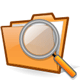 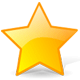 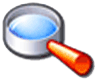 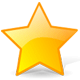 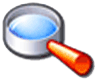 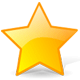 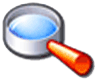 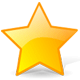 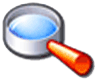 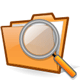 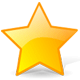 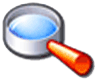 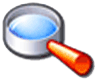 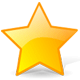 Priorizados              Informações
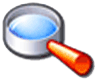 1
R
2
3
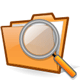 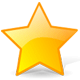 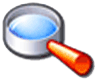 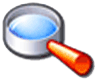 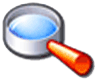 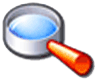 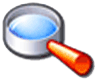 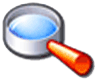 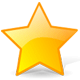 Priorizados              Informações
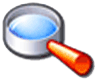 1
R
2
3
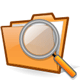 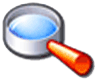 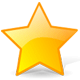 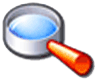 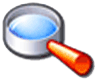 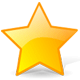 Priorizados              Informações
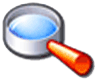 1
R
Projetos
Indicadores de Projetos (%)
Projetos Concluídos
Em Execução
01
0%
Atrasados
Monitorados PMO
Não Iniciados
Suspensos
Concluídos Mês
Propostas
Rejeitados
Ocupação Recursos
09
00
00
03
100%
100%
N/D
N/D
No Prazo
Evolução – Projetos
Evolução – Indicadores
2012
2012
1
R
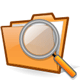 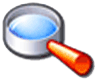 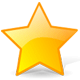 Priorizados              Informações
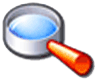 1
R
Projetos
Indicadores de Projetos (%)
Projetos Concluídos
Em Execução
04
60%
Atrasados
Monitorados PMO
Não Iniciados
Suspensos
Concluídos Mês
Propostas
Rejeitados
Ocupação Recursos
08
01
00
03
40%
80%
N/D
N/D
No Prazo
Evolução – Projetos
Evolução – Indicadores
2012
2012
1
R
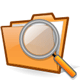 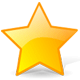 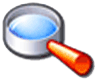 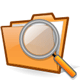 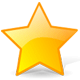 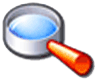 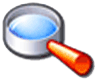 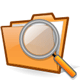 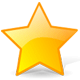 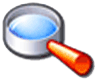 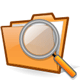 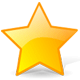 Priorizados              Informações
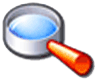 1
R
2
Projetos
Indicadores de Projetos (%)
Projetos Concluídos
Em Execução
08
25%
Atrasados
Monitorados PMO
Não Iniciados
Suspensos
Concluídos Mês
Propostas
Rejeitados
Ocupação Recursos
02
00
00
00
75%
62%
N/D
N/D
No Prazo
Evolução – Projetos
Evolução – Indicadores
2012
2012
1
R
2
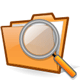 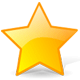 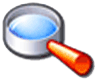 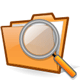 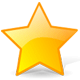 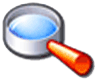 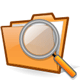 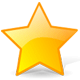 Priorizados              Informações
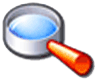 1
R
2
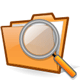 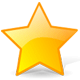 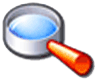 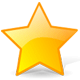 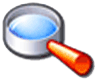 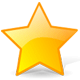 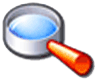 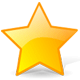 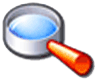 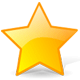 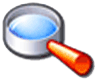 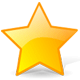 Priorizados              Informações
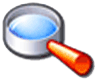 1
R
Projetos
Indicadores de Projetos (%)
Projetos Concluídos
Em Execução
05
60%
Atrasados
Monitorados PMO
Não Iniciados
Suspensos
Concluídos Mês
Propostas
Rejeitados
Ocupação Recursos
05
01
00
00
40%
100%
N/D
N/D
No Prazo
Evolução – Projetos
Evolução – Indicadores
2012
2012
1
R
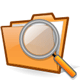 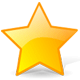 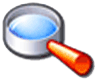 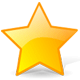 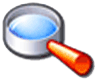 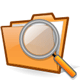 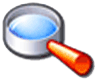 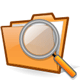 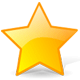 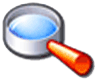 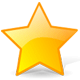 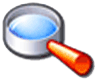 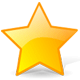 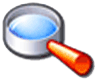 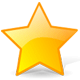 Priorizados              Informações
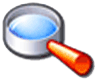 Projeto: Implantação Juizados Cíveis da RMR
Descrição do Projeto
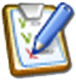 Expansão do PJe nos Juizados Especiais Cíveis da Região Metropolitana.
Gerente do Projeto
Gestor do Negócio
Ioná Mota
Dr. Humberto Inojosa
Gestor do Negócio
Gestor do Negócio
Data de Conclusão
Status do Projeto
Progresso Atual
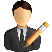 Dezembro 2012
50%
Progressão
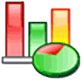 Pontos de Atenção
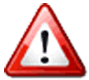 Problemas em atrasos das emissões de certificados digitais dos usuários do sistema para os treinamentos. 
O projeto foi temporariamente suspenso por problemas de desempenho do sistema.
Principais Fases do Projeto
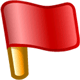 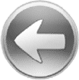 Projeto: Processos Internos (Corregedoria)
Descrição do Projeto
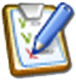 Implantação de processo eletrônico para os processos administrativos disciplinares contra juízes e servidores que tramitam no âmbito da Corregedoria.
Gerente do Projeto
Gestor do Negócio
Andréa Pires
Dra. Mariana Vargas
Gestor do Negócio
Gestor do Negócio
Data de Conclusão
Status do Projeto
Progresso Atual
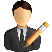 Janeiro 2013
70%
Progressão
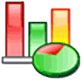 Pontos de Atenção
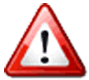 Será inicialmente implantado, em dezembro de 2012, a tramitação de processos contra juízes.
Houve replanejamento alterando o prazo final de novembro para janeiro de 2013.
Principais Fases do Projeto
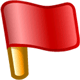 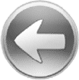 Projeto: Juizados Criminais
Descrição do Projeto
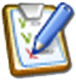 Implantação do Processo Judicial Eletrônico nos juizados especiais criminais da capital.
Gerente do Projeto
Gestor do Negócio
Ioná Mota
Dr. Humberto Inojosa
Gestor do Negócio
Gestor do Negócio
Data de Conclusão
Status do Projeto
Progresso Atual
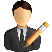 Março 2013
50%
Progressão
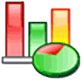 Pontos de Atenção
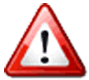 Ainda não temos certeza da estabilidade da versão para o uso dos juizados criminais.
Ainda precisamos da versão com todo catálogo da legislação penal.
Problemas de desempenho da versão podem impedir/atrasar a expansão em novas unidades.
Projeto suspenso até que a versão 1.4 esteja em produção homologada para processos criminais.
Principais Fases do Projeto
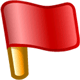 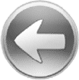 Projeto: Colégio Recursal
Descrição do Projeto
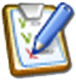 Implantação do Processo Eletrônico Judicial no Colégio Recursal dos Juizados Especiais.
Gerente do Projeto
Gestor do Negócio
Ioná Mota
Dr. Humberto Inojosa
Gestor do Negócio
Gestor do Negócio
Data de Conclusão
Status do Projeto
Progresso Atual
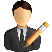 Abril 2013
25%
Progressão
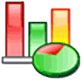 Pontos de Atenção
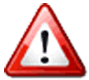 A versão do PJe para o segundo grau ainda não está estável, por isso a implantação do Colégio Recursal está suspensa.

O cronograma não vai ser cumprido e não temos como estimar novo cronograma até o lançamento da versão com integração do PJe entre o 1º e 2º graus.
Principais Fases do Projeto
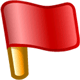 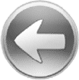 Projeto: Audiência Digital
Descrição do Projeto
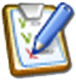 O objetivo principal deste projeto é definição e construção de um sistema informatizado para gravação de audiências, em áudio e vídeo, integrado ao sistema de processo eletrônico do CNJ – PJe.
Gerente do Projeto
Gestor do Negócio
Simone Antunes
Dr. Emiliano Zapata
Gestor do Negócio
Gestor do Negócio
Data de Conclusão
Status do Projeto
Progresso Atual
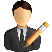 Março 2013
65%
Progressão
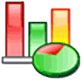 Pontos de Atenção
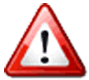 Para o processo de implantação da sistemática de gravação no Poder Judiciário de Pernambuco, se faz necessário um novo projeto, com um novo planejamento e um “Gestor de Negócio”
O processo de implantação de gravação de audiências deverá levar a necessidade de aquisição de recursos de infraestrutura computacional, tais como estrutura de armazenamento, melhoria nos links de acesso à internet, entre outros.
Houve replanejamento do projeto alterando sua data final de Fevereiro de 2013 para Março de 2013.
Principais Fases do Projeto
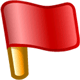 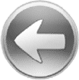 Projeto: Controle de Frequência de Cumpridor de Pena Alternativa  (VEPA)
Descrição do Projeto
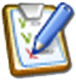 Implementar o controle de comparecimento de cumpridor de pena alternativa através de leitura de código de barras baseado em requisitos definidos pelo setor psicossocial da VEPA.
Gerente do Projeto
Gestor do Negócio
Leonardo Santana
Dr. Flávio Fontes
Gestor do Negócio
Gestor do Negócio
Data de Conclusão
Status do Projeto
Progresso Atual
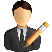 Março 2013
15%
Progressão
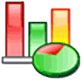 Pontos de Atenção
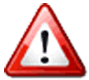 Não há.
Principais Fases do Projeto
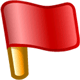 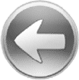 Projeto: Banco Nacional de Mandados de Prisão
Descrição do Projeto
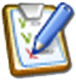 Este projeto tem por objetivo dar cumprimento à Resolução nº 137, de 13 de julho de 2011, do Conselho Nacional de Justiça, que regulamenta o Banco de Dados de Mandados de Prisão, disponibilizando no JudWin 1º Grau novas funcionalidades para a expedição dos mandados de prisão criminal e realizando o envio dos mesmos ao CNJ.
Gerente do Projeto
Gestor do Negócio
Lucas Freire
Des. Mauro Alencar
Gestor do Negócio
Gestor do Negócio
Data de Conclusão
Status do Projeto
Progresso Atual
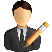 Dezembro 2012
75%
Progressão
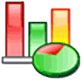 Pontos de Atenção
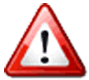 As datas da 2ª e da 3ª etapa foram alteradas em virtude de modificações solicitadas pelos gestores na 1ª etapa, o que ocasionou um adiamento nos prazos seguintes.
Principais Fases do Projeto
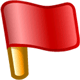 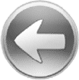 Projeto: Protocolo Integrado
Descrição do Projeto
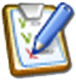 Este projeto tem por objetivo facilitar o acesso à Justiça por parte dos advogados, no sentido de ajustar o Sistema JudWin 1º Grau de forma que ele permita a entrada de petições não-iniciais e requerimentos de forma integrada a partir de qualquer comarca do Estado de Pernambuco.
Gerente do Projeto
Gestor do Negócio
Lucas Freire
Dr. João Alberto
Gestor do Negócio
Gestor do Negócio
Data de Conclusão
Status do Projeto
Progresso Atual
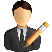 Outubro 2012
100%
Sistema em produção.
Progressão
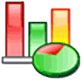 Pontos de Atenção
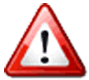 Aguardando a publicação da Instrução Normativa pelo TJPE, para início da operação.
Principais Fases do Projeto
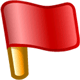 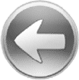 Projeto: Pré-queixa (Mediação & Arbitragem)
Descrição do Projeto
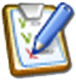 Sistema para registro de pré-queixas dos juizados.
Gerente do Projeto
Gestor do Negócio
Hadautho Roberto
Dr. Ruy Patu
Gestor do Negócio
Gestor do Negócio
Data de Conclusão
Status do Projeto
Progresso Atual
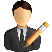 Outubro 2012
100%
Sistema em produção.
Progressão
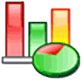 Pontos de Atenção
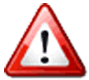 A Coordenação de Conciliação, Mediação e Arbitragem ficou responsável pelo treinamento e divulgação aos usuários.
Principais Fases do Projeto
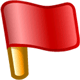 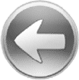 Projeto: Execução Fiscal Eletrônica
Descrição do Projeto
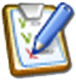 Desenvolvimento de sistema que permita a integração fiscal com as Procuradorias Municipais e Estadual.
Gerente do Projeto
Gestor do Negócio
Lucas Freire
A definir
Gestor do Negócio
Gestor do Negócio
Data de Conclusão
Status do Projeto
Progresso Atual
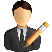 A definir
95%
Progressão
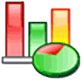 Pontos de Atenção
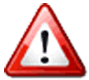 O sistema desenvolvido pelo TJPE foi finalizado, porém as Procuradorias do Estado, de Jaboatão e Recife ainda não desenvolveram seus sistemas para integrarem-se ao do TJPE.
Em outubro, por solicitação de Dr. João Alberto (Diretor do Fórum do Recife), houve repasse de documentação técnica para a EMPREL. O próximo lote de ajuizamentos da Procuradoria Municipal do Recife já deverá utilizar essa integração.
Principais Fases do Projeto
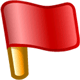 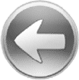 Projeto: Painel de Chamadas de Audiências
Descrição do Projeto
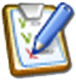 O projeto em questão visa informar o agendamento das audiências para a população, em painéis eletrônicos distribuídos na área do Fórum da Capital.
Gerente do Projeto
Gestor do Negócio
Hadautho Roberto
Dr. João Alberto
Gestor do Negócio
Gestor do Negócio
Data de Conclusão
Status do Projeto
Progresso Atual
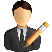 Abril 2013
20%
Progressão
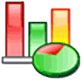 Pontos de Atenção
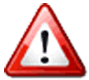 Aquisição dos equipamentos/TVs que  demorará mais tempo que o desenvolvimento do software(em torno de 6 meses)
Principais Fases do Projeto
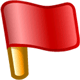 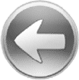 Projeto: Vitaliciamento
Descrição do Projeto
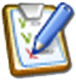 Este projeto tem por objetivo atender a uma solicitação do Núcleo de Vitaliciamento, da Corregedoria Geral de Justiça, para que as avaliações dos Juízes vitaliciandos possam ser realizadas com mais eficiência pelos Juízes avaliadores. A aplicação permitirá o cadastro e a consulta das avaliações de Atividade Judicante e de Fatos Observados.
Gerente do Projeto
Gestor do Negócio
Lucas Freire
Dra. Mariana Vargas
Gestor do Negócio
Gestor do Negócio
Data de Conclusão
Status do Projeto
Progresso Atual
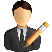 N/D
70%
Sistema em produção (1ª. Etapa)
Progressão
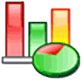 Pontos de Atenção
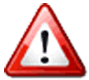 Está prevista uma 2ª etapa do projeto, com uma integração com o JudWin 1º Grau, que ainda não foi planejada junto ao gestor, por falta de definição.
Principais Fases do Projeto
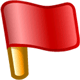 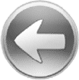 Projeto: Processos Apensados (Extinção de Barramentos)
Descrição do Projeto
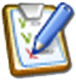 Eliminação da autuação de processos das seguintes classes TJPE: oposição, agravo regimental, arguição de inconstitucionalidade, uniformização de jurisprudência, embargos de declaração, embargos infringentes, exceções de impedimento e agravo.
Gerente do Projeto
Gestor do Negócio
Rafael Seabra
Dr. Carlos Moraes
Gestor do Negócio
Gestor do Negócio
Data de Conclusão
Status do Projeto
Progresso Atual
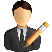 Janeiro 2013
50%
Progressão
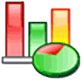 Pontos de Atenção
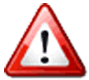 Prazo definido pela Resolução 334 foi informalmente prorrogado pelo gestor.
Um novo cronograma será elaborado.
Principais Fases do Projeto
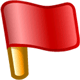 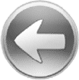 Projeto: Sessão de Julgamento Eletrônica
Descrição do Projeto
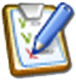 Acelerar o julgamento de processos na 2ª instância através de utilização do sistema Sessão de Julgamento Eletrônico capaz de fornecer meios para visualização de forma fácil e rápida de textos de relatórios, votos e acórdãos dos outros desembargadores durante as sessões de julgamento.
Gerente do Projeto
Gestor do Negócio
José Mário
Des. Paes Barreto
Gestor do Negócio
Gestor do Negócio
Data de Conclusão
Status do Projeto
Progresso Atual
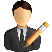 Julho 2011
100%
Progressão
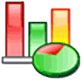 Pontos de Atenção
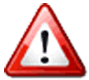 O sistema foi desenvolvido conforme as especificações iniciais e implantado nos gabinetes dos desembargadores. Atualmente o sistema não está sendo utilizado para realização das sessões de julgamento.
Principais Fases do Projeto
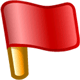 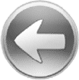 Projeto: controle de paradigmas recursais
Descrição do Projeto
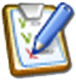 Controlar os recursos relacionados a processos de repercussão geral STF/STJ, para agilizar o julgamento dos processos pendentes no momento em que a repercussão geral for decidida.
Gerente do Projeto
Gestor do Negócio
Maelise Bomfim
Des. Fernando Ferreira
Gestor do Negócio
Gestor do Negócio
Data de Conclusão
Descrição do Projeto
Progresso Atual
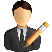 Maio/2013
30%
Progressão
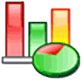 Pontos de Atenção
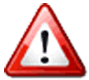 O progresso ainda é algo estimado porque não temos o planejamento do projeto concluído. A data prevista de implantação para ‘Maio/2013’ poderá sofrer ajustes.
Principais Fases do Projeto
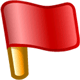 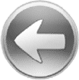 Projeto: Avaliação de Competências
Descrição do Projeto
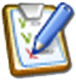 Sistema para efetuar a avaliação dos servidores do judiciário, com a finalidade de estabelecer a progressão funcional.
Gerente do Projeto
Gestor do Negócio
Rodrigo Medeiros
Solange Cinha
Gestor do Negócio
Gestor do Negócio
Data de Conclusão
Status do Projeto
Progresso Atual
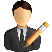 Outubro 2012
100%
Progressão
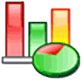 Pontos de Atenção
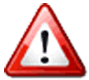 Não há.
Principais Fases do Projeto
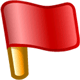 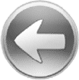 Projeto: Novo sistema de Diárias
Descrição do Projeto
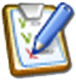 O novo sistema de diárias visa dar mais agilidade e controle na liberação dos recursos aos servidores do TJPE.
Gerente do Projeto
Gestor do Negócio
Rodrigo Medeiros
João Batista
Gestor do Negócio
Gestor do Negócio
Data de Conclusão
Status do Projeto
Progresso Atual
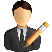 A definir
10%
Progressão
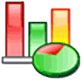 Pontos de Atenção
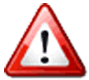 Com a saída da chefia da unidade o sistema está sendo passado para um outro analista e não tivemos progresso significativo neste período.
Principais Fases do Projeto
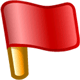 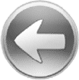 Projeto: Mandatos e Alvarás Digitais
Descrição do Projeto
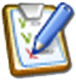 Sistema que garanta aos mandados e alvarás expedidos pelo TJPE autenticidade e integridade às informações.
Gerente do Projeto
Gestor do Negócio
Sócrates Gambarra
Dra. Mariana Vargas
Gestor do Negócio
Gestor do Negócio
Data de Conclusão
Status do Projeto
Progresso Atual
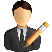 Novembro 2012
95%
Progressão
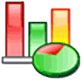 Pontos de Atenção
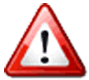 Aguardando contato da SETIC com o gestor do negócio para homologação do sistema
Principais Fases do Projeto
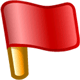 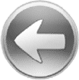 Projeto: Digitalização das Pastas Funcionais
Descrição do Projeto
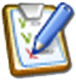 Implantação de uma metodologia de gestão de documentos digitais da Secretaria de Gestão de Pessoas e a digitalização do acervo de documentos existentes.
Gerente do Projeto
Gestor do Negócio
Jairson Barbosa
Oscar Barros
Gestor do Negócio
Gestor do Negócio
Data de Conclusão
Status do Projeto
Progresso Atual
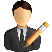 A definir
15%
Progressão
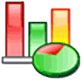 Pontos de Atenção
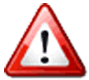 O projeto está suspenso aguardando análise da alta gestão.
Um novo cronograma será elaborado.
Principais Fases do Projeto
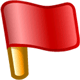 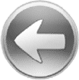 Projeto: Arquivo Geral
Descrição do Projeto
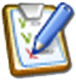 Desenvolvimento de sistema para o gerenciamento do Arquivo Geral.
Gerente do Projeto
Gestor do Negócio
Sócrates Gambarra
Maria José
Gestor do Negócio
Gestor do Negócio
Data de Conclusão
Status do Projeto
Progresso Atual
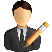 Dezembro 2012
70%
Progressão
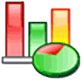 Pontos de Atenção
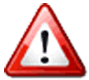 Não há.
Principais Fases do Projeto
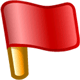 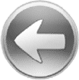 Projeto: Portal de Internet
Descrição do Projeto
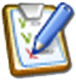 Este projeto tem o objetivo de substituir o atual portal do TJPE (www.tjpe.jus.br) por uma ferramenta mais moderna. Envolve renovação do layout gráfico e implantação de um sistema gerenciador de conteúdo.
Gerente do Projeto
Gestor do Negócio
Jairson Barbosa
Zenaide Barbosa
Gestor do Negócio
Gestor do Negócio
Data de Conclusão
Status do Projeto
Progresso Atual
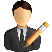 Janeiro 2013
70%
Progressão
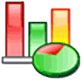 Pontos de Atenção
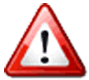 Houve um replanejamento alterando a data final do projeto de dezembro de 2012 para janeiro de 2013.
Principais Fases do Projeto
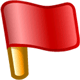 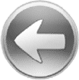 Projeto: Modernização da Rede da Capital (Wireless)
Descrição do Projeto
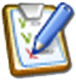 O objetivo deste projeto é a definição das especificações técnicas e de aquisição de uma estrutura de acesso à Internet por meio de redes sem fio (wireless) nos prinicpais prédios do poder Judiciário de Pernambuco - Palácio de Justiça, Forum Rodolpho Aureliano, Tomas de Aquino.
Gerente do Projeto
Gestor do Negócio
Jossenilson Bezerra
Norma Lyra
Gestor do Negócio
Gestor do Negócio
Data de Conclusão
Status do Projeto
Progresso Atual
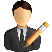 Fevereiro 2013
65%
Progressão
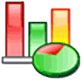 Pontos de Atenção
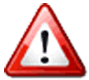 Aguardando aquisição de equipamentos.
Principais Fases do Projeto
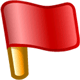 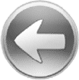 Projeto: Redundância de Instalações Físicas
Descrição do Projeto
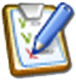 Criar estrutura física que possa comportar um datacenter secundário para redundância dos sistemas do TJPE.
Gerente do Projeto
Gestor do Negócio
Jossenilson Bezerra
Norma Lyra
Gestor do Negócio
Gestor do Negócio
Data de Conclusão
Status do Projeto
Progresso Atual
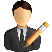 Março 2014
5%
Progressão
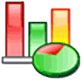 Pontos de Atenção
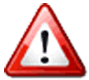 Houve alteração no prazo final de dezembro de 2013 para março de 2014
Principais Fases do Projeto
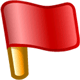 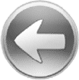 Projeto: Implantação do Service Manager
Descrição do Projeto
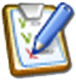 Customização e implantação da ferramenta Service Manager, que tem o objetivo de armazenar e gerenciar todos os registros de incidentes e solicitações de serviços de TIC, registrados por meio da Central de Serviços de TIC.
Gerente do Projeto
Gestor do Negócio
Carlos Rocha
Roberto Arteiro
Gestor do Negócio
Gestor do Negócio
Data de Conclusão
Status do Projeto
Progresso Atual
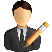 Março 2013
15%
Progressão
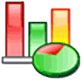 Pontos de Atenção
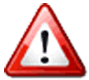 Projeto teve o Gerente do Projeto trocado, devido a incompatibilidades das atividades do Gerente anterior com as atividades funcionais.
Principais Fases do Projeto
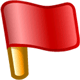 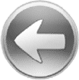 Projeto: Implantação do Configuration Manager
Descrição do Projeto
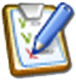 Customização e implantação da ferramenta Configuration Manager, que tem por objetivo automatizar o processo de distribuição de software e sistemas operacionais, hoje é executado de forma manual pelos técnicos de campo. Além disso, tem o objetivo de gerar e gerenciar o inventário completo dos ativos de TIC (estações de trabalho, impressoras, computadores, etc.) no âmbito da infraestrutura de TIC do TJPE.
Gerente do Projeto
Gestor do Negócio
Márcio Carneiro
Roberto Arteiro
Gestor do Negócio
Gestor do Negócio
Data de Conclusão
Status do Projeto
Progresso Atual
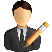 Julho 2013
15%
Progressão
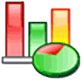 Pontos de Atenção
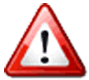 Houve replanejamento alterando a data de término do projeto de Março para Julho de 2013.
Um novo cronograma está sendo elaborado.
Principais Fases do Projeto
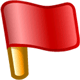 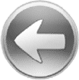 Projeto: Implantação do Operation Manager
Descrição do Projeto
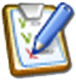 Este projeto tem como propósito a implantação da ferramenta Microsoft Operations Manager, componente este da plataforma Microsoft System Center, que atenderá a necessidade existente de um maior e mais preciso gerenciamento e monitoramento do ambiente de TIC da SETIC, possibilitando assim, por meio de uma visão unificada, o diagnóstico e prevenção de falhas que ocasionam inatividade, viabilizando a alta disponibilidade dos aplicativos e serviços essenciais ao Tribunal de Justiça do Estado de Pernambuco.
Gerente do Projeto
Gestor do Negócio
Werner Rodrigues
Maurício Brainer
Gestor do Negócio
Gestor do Negócio
Data de Conclusão
Status do Projeto
Progresso Atual
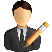 Março 2013
15%
Progressão
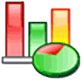 Pontos de Atenção
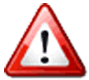 Não há.
Principais Fases do Projeto
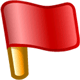 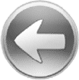 Projeto: Implantação do EPM-Microsoft
Descrição do Projeto
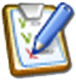 Implantar a solução Microsoft Enterprise Project Management (EPM) 2010, plataforma de Gerenciamento de Portfólio do Projeto, para automatizar os principais processos de gerenciamento de projetos da Secretaria de Tecnologia da Informação (Setic) do TJPE, permitindo a governança de todo o ciclo de vida dos projetos, desde as decisões estratégicas até o controle operacional.
Gerente do Projeto
Gestor do Negócio
Viviane Freire
Roberto Arteiro
Gestor do Negócio
Gestor do Negócio
Data de Conclusão
Status do Projeto
Progresso Atual
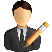 Março 2013
20%
Progressão
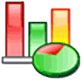 Pontos de Atenção
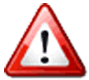 Enquanto o TJPE  não adquire a licença para o Sharepoint, será utilizada a versão VLSC do contrato do TJPE, que tem duração de 90 dias.
Principais Fases do Projeto
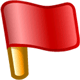 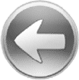 Projeto: Uso Doméstico do Office
Descrição do Projeto
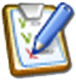 Este Projeto faz parte do Programa Microsoft, criado a partir da formalização do contrato de Enterprise Agreement (EA), celebrado entre o TJPE e a Empresa Microsoft, cujo objetivo se concentra nas seguintes ações:
• Oferecer treinamento à distância do Office 2010 para 8050 colaboradores do Tribunal de Justiça de Pernambuco (TJPE);
• Disponibilizar 8050 licenças de uso do Office 2010 para instalação nos computadores pessoais destes colaboradores.
Gerente do Projeto
Gestor do Negócio
Luciana Muniz
Roberto Arteiro
Gestor do Negócio
Gestor do Negócio
Data de Conclusão
Status do Projeto
Progresso Atual
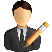 Março 2013
15%
Progressão
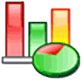 Pontos de Atenção
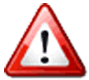 Está em fase final de planejamento, mas a previsão inicial para término é em março de 2013.
Principais Fases do Projeto
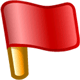 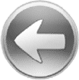 Projeto: Painel de Indicadores 1º Grau (BI)
Descrição do Projeto
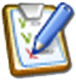 Este projeto tem o objetivo de coletar dados do 1º Grau para gerar informações gerenciais para as inspeções da Corregedoria.
Gerente do Projeto
Gestor do Negócio
Tibérius Macedo
Dra. Mariana Vargas
Gestor do Negócio
Gestor do Negócio
Data de Conclusão
Status do Projeto
Progresso Atual
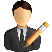 Dezembro 2012
55%
Progressão
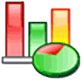 Pontos de Atenção
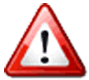 Não há.
Principais Fases do Projeto
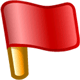 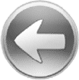 Projeto: Painel de Indicadores 2º Grau (BI)
Descrição do Projeto
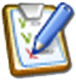 Este projeto tem o objetivo dedados do 2º Grau para gerar informações gerenciais para responder as Metas do CNJ.
Gerente do Projeto
Gestor do Negócio
A definir
Paulo Emílio
Gestor do Negócio
Gestor do Negócio
Data de Conclusão
Status do Projeto
Progresso Atual
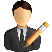 A definir
Progressão
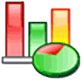 Pontos de Atenção
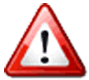 O gestor solicitou mudanças no projeto, ocasionando o replanejamento do projeto com a definição de um novo cronograma.
Principais Fases do Projeto
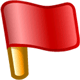 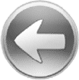 Projeto: Acompanhamento de Obras
Descrição do Projeto
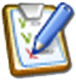 O objetivo deste projeto é a construção de um sistema para acompanhamento das obras de engenharia do Tribunal de Justiça de Pernambuco, estejam elas em processo licitatório ou execução.
Gerente do Projeto
Gestor do Negócio
Arthur Cesar
Maria José (DEA)
Gestor do Negócio
Gestor do Negócio
Data de Conclusão
Status do Projeto
Progresso Atual
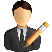 Dezembro/2012
25%
Progressão
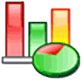 Pontos de Atenção
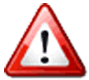 O cronograma do projeto está com um pequeno atraso.
Principais Fases do Projeto
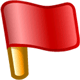 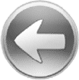 Projeto: Política de Segurança da Informação (Diretrizes)
Descrição do Projeto
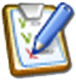 Este projeto tem como objetivos: Definir a Política de Segurança da Informação do Poder Judiciário de Pernambuco e atividades de divulgação e conscientização da PSI para os Servidores, Magistrados e Colaboradores do TJPE.
Gerente do Projeto
Gestor do Negócio
Carlos Rocha
Des. Mauro Alencar
Gestor do Negócio
Gestor do Negócio
Data de Conclusão
Status do Projeto
Progresso Atual
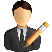 Dezembro 2012
65%
Progressão
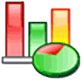 Pontos de Atenção
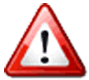 Foi solicitada a contratação de consultoria especializada (Patrícia Peck) para realizar a blindagem jurídica da PSI. É importante que a Política só seja publicada depois desta análise em conjunto com a equipe da Consultoria Jurídica do TJPE.
Houve alteração no prazo final do projeto de novembro para dezembro de 2012.
Principais Fases do Projeto
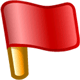 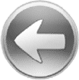 Projeto: Campanha de Divulgação e Conscientização da PSI
Descrição do Projeto
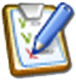 Este projeto tem como objetivos: Divulgar a Política de Segurança da Informação do Poder Judiciário de Pernambuco para os Servidores, Magistrados e Colaboradores do TJPE.
Gerente do Projeto
Gestor do Negócio
Carlos Rocha
Des. Mauro Alencar
Gestor do Negócio
Gestor do Negócio
Data de Conclusão
Status do Projeto
Progresso Atual
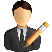 Fevereiro 2013
55%
Progressão
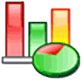 Pontos de Atenção
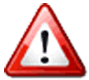 Houve alteração no prazo final do projeto de dezembro de 2012 para fevereiro de 2013
Principais Fases do Projeto
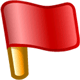 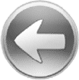 Projeto: Gestão de Riscos
Descrição do Projeto
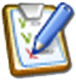 Identificar e quantificar os níveis de riscos, considerando as possíveis ameaças e vulnerabilidades, seus impactos para as atividades do TJPE e a probabilidade de sua ocorrência, devendo ainda recomendar ações de segurança que compreendam controles, políticas e procedimentos para tratamento e mitigação destes riscos.
Gerente do Projeto
Gestor do Negócio
Carlos Rocha
Alessandra Barbara
Gestor do Negócio
Gestor do Negócio
Data de Conclusão
Status do Projeto
Progresso Atual
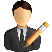 A definir
60%
Progressão
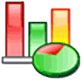 Pontos de Atenção
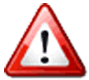 O projeto esta passando por uma mudança de escopo e está sendo relampejado.
Principais Fases do Projeto
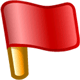 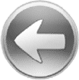 1
2
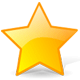 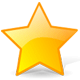 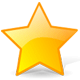 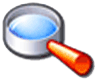 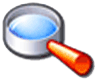 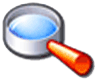 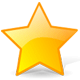 Priorizados              Informações
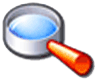 1
2
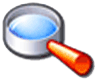 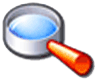 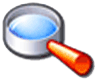 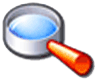 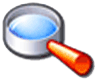 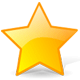 Priorizados              Informações
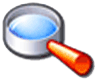 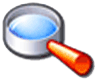 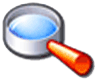 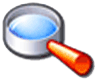 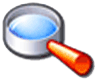 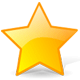 Priorizados              Informações
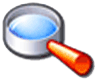 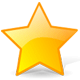 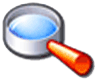 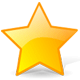 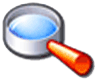 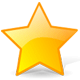 Priorizados              Informações
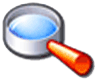 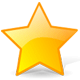 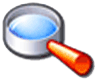 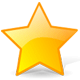 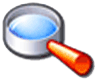 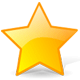 Priorizados              Informações
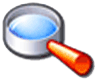 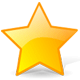 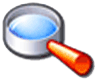 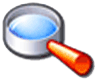 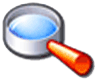 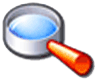 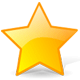 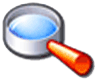 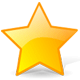 Priorizados              Informações
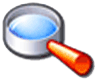 Gestão de Pagamento de Precatórios
★
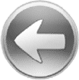 Conhecer Virtual
★
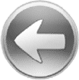 Gestão da Execução Penal
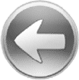 Novo Themis
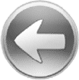 Cemando 2º Grau
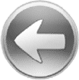 Consulta Processual CCMA
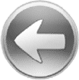 Consulta Processual Unificada
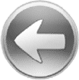 Consulta Processual Móvel
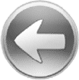 Gerenciador de Contas de Depósito Judicial
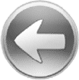 Integração do Judwin 1º Grau com o CNACL
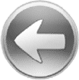 Acompanhamento de Medidas Sócio Educativas
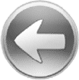 Substituição do SISPE
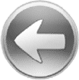 Sistema de Frequência
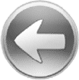 Banco de Talentos
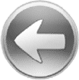 Aquisição de Sistema para o Centro de Saúde
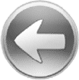 Jurisprudência
★
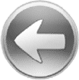 Rede de Dados Interior
★
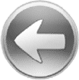 Projeto SETIC 24x7
★
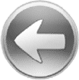 Gestão de Vulnerabilidades
★
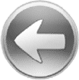 Implantação do PETIC
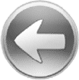 Elaboração do PDTIC
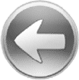 Gestão de Identidades
★
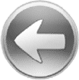 Implantação Ferramenta de CRM
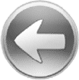